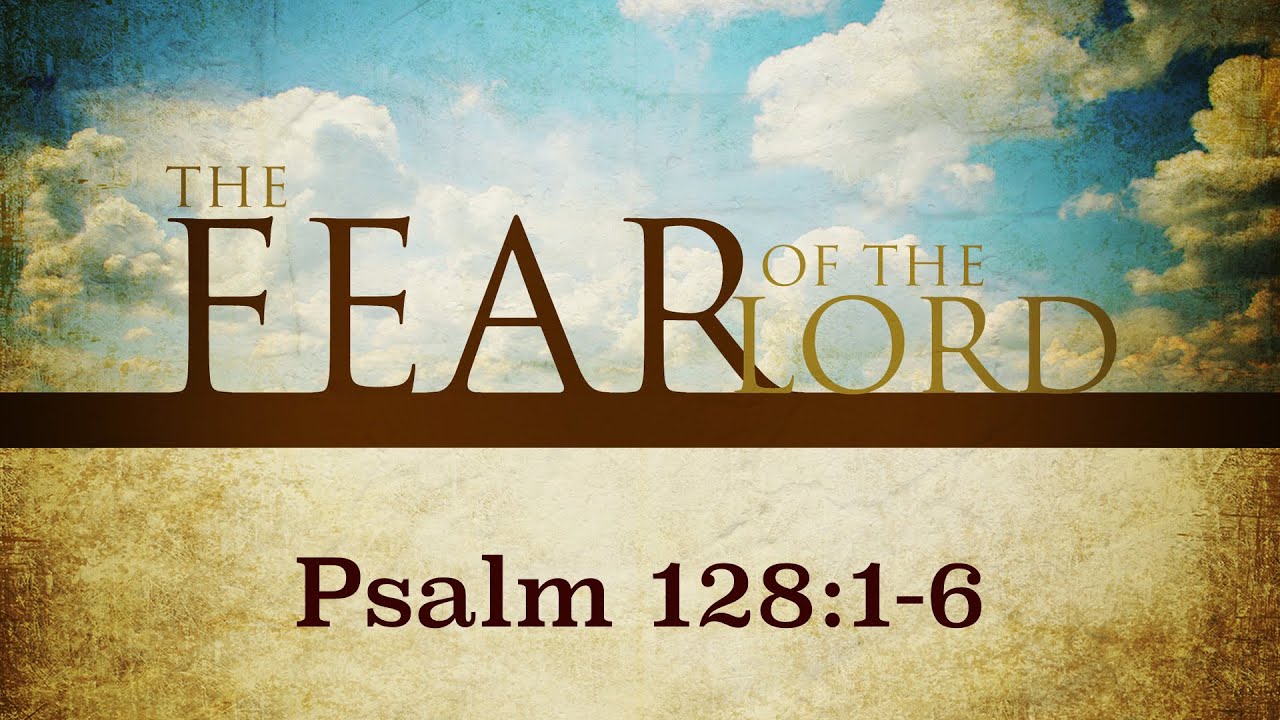 ‘That indefinable mixture of reverence, fear, pleasure, joy and awe which fills our hearts when we realise who God is and what he has done for us.’ (Sinclair Ferguson) 

‘God must be taken seriously. He must not be trifled with. He must be, as he actually is, the centre of everything we are, think, or aspire to do. He must be the starting point for every project, the strength we seek for every valuable endeavour, the one we earnestly desire to please and honour as our goal.’ (James Boice)
Fear of the Lord defined
Blessed is everyone who fears the Lord, who walks in His ways
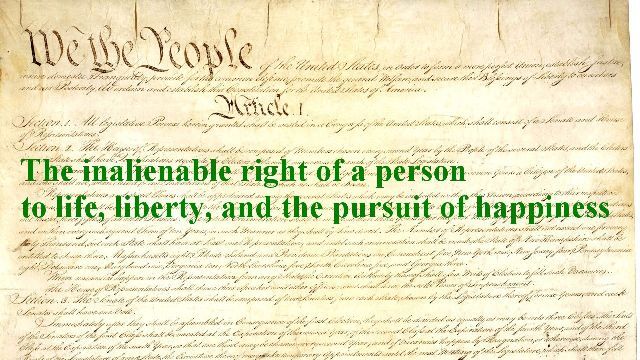 Blessed can be translated as “happy”

All mankind desires true happiness but they often look in the wrong places
Blessed is everyone who fears the Lord, who walks in His ways
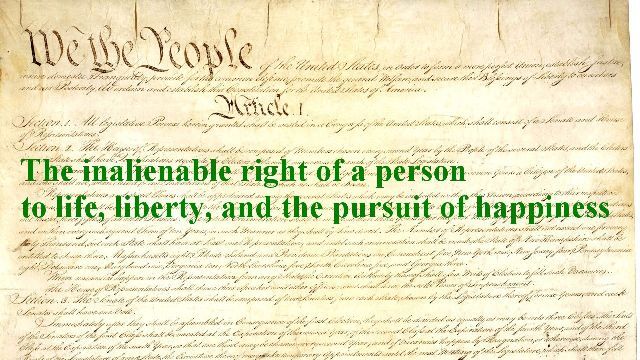 Many look for happiness in 
Lesiure
Individual pursuits
Without God

The opposite of the way happiness is found in this Psalm
Blessed is everyone who fears the Lord, who walks in His ways
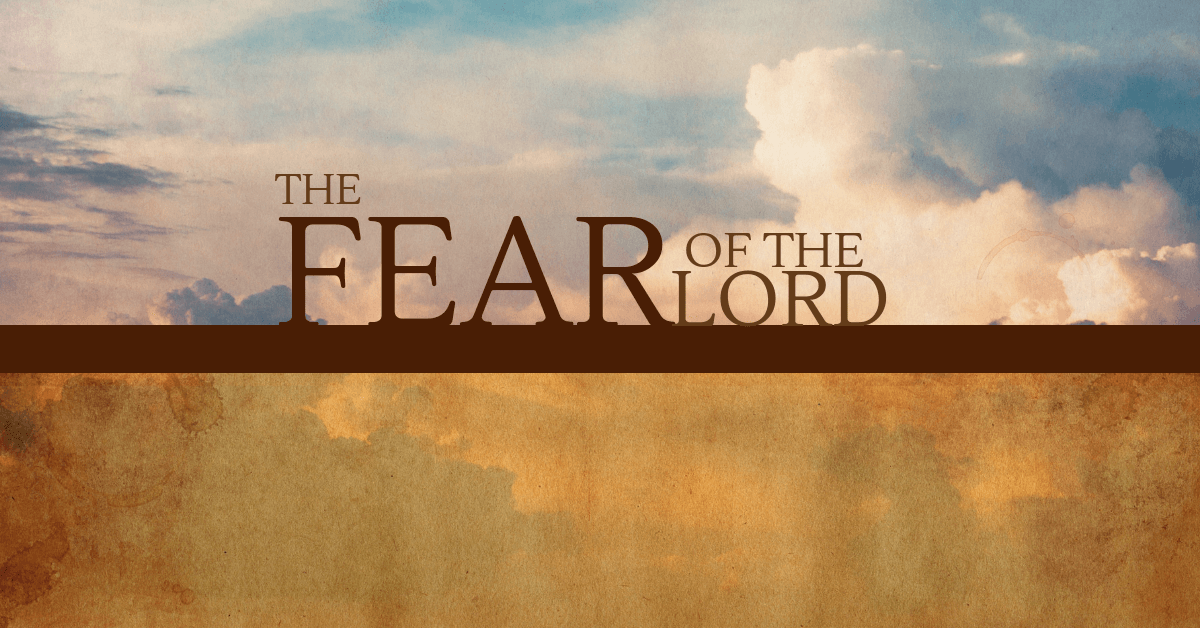 Ps 11:10 “10 The fear of the Lord is the beginning of wisdom; A good understanding have all those who do His commandments. His praise endures forever.”

Prov 1:7 “7 The fear of the Lord is the beginning of knowledge, But fools despise wisdom and instruction.”
Blessed is everyone who fears the Lord, who walks in His ways
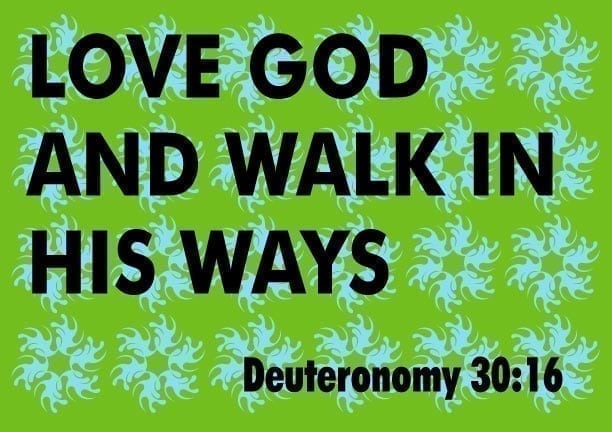 Deut 5:29

1 Kings 2:1-4

Ps 119: 1-8
When you eat of the labor of your hands, you shall be happy, and it shall be well with you
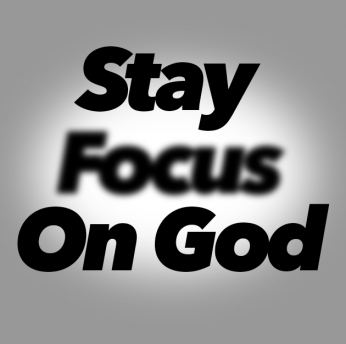 Haggai 1:5-6 “5 Now therefore, thus says the Lord of hosts: “Consider your ways!

6 “You have sown much, and bring in little; You eat, but do not have enough; You drink, but you are not filled with drink; You clothe yourselves, but no one is warm; And he who earns wages, Earns wages to put into a bag with holes.”

The opposite of what this verse speaks of
When you eat of the labor of your hands, you shall be happy, and it shall be well with you
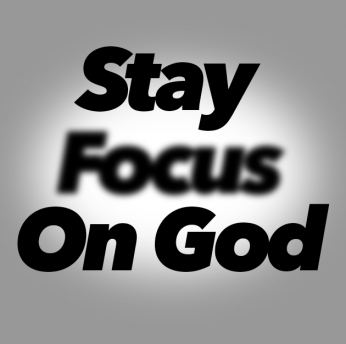 Eccl 2:24

Eccl 3:9-13

Eccl 5:18-20
Your wife shall be like a fruitful vine in the very heart of your house
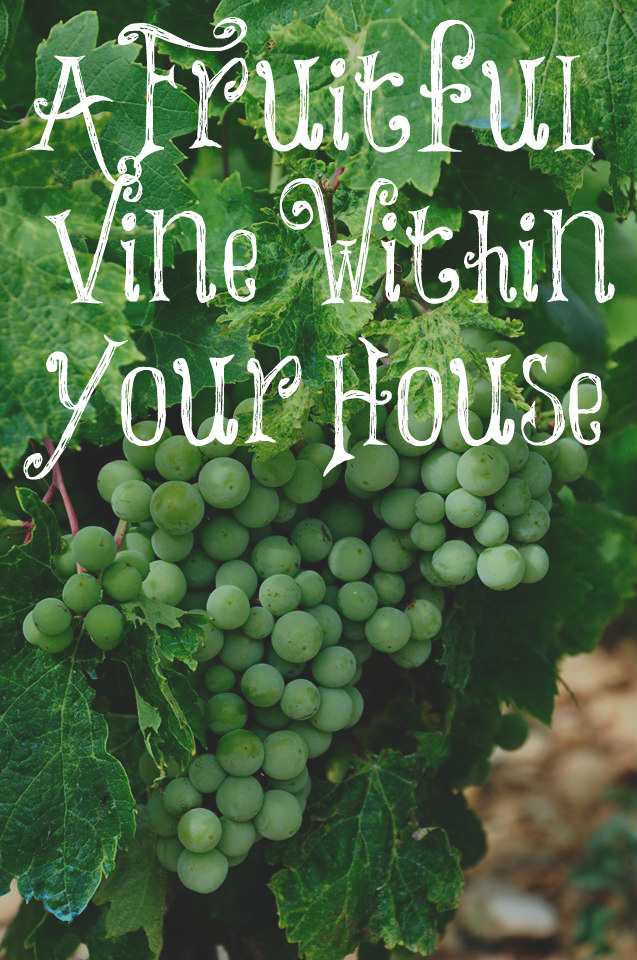 Gen 1:28

Prov 31

Prov 18:22
Your children like olive plants all around your table
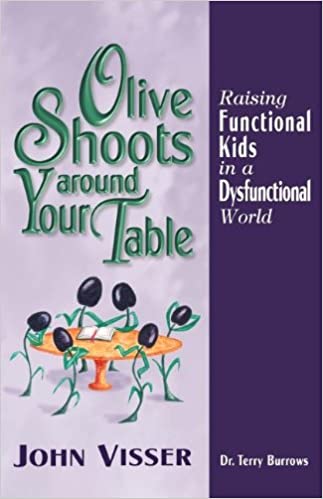 Ps 127:3-5

Prov 22:6

Eph 6:1-4
Behold, thus shall the man be blessed who fears the Lord
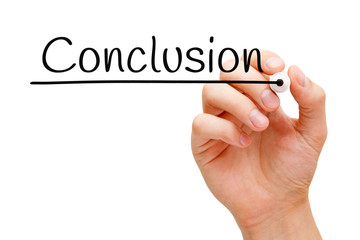 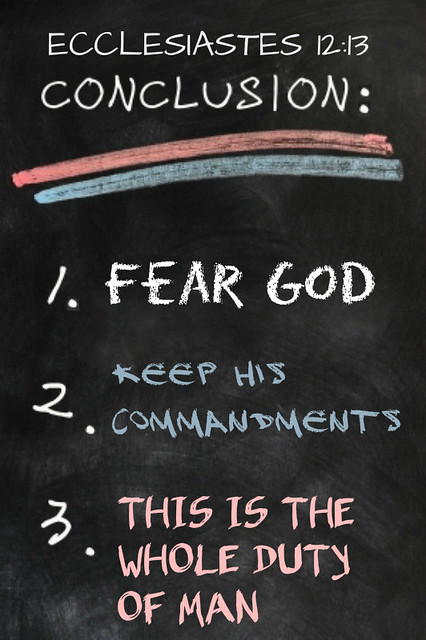